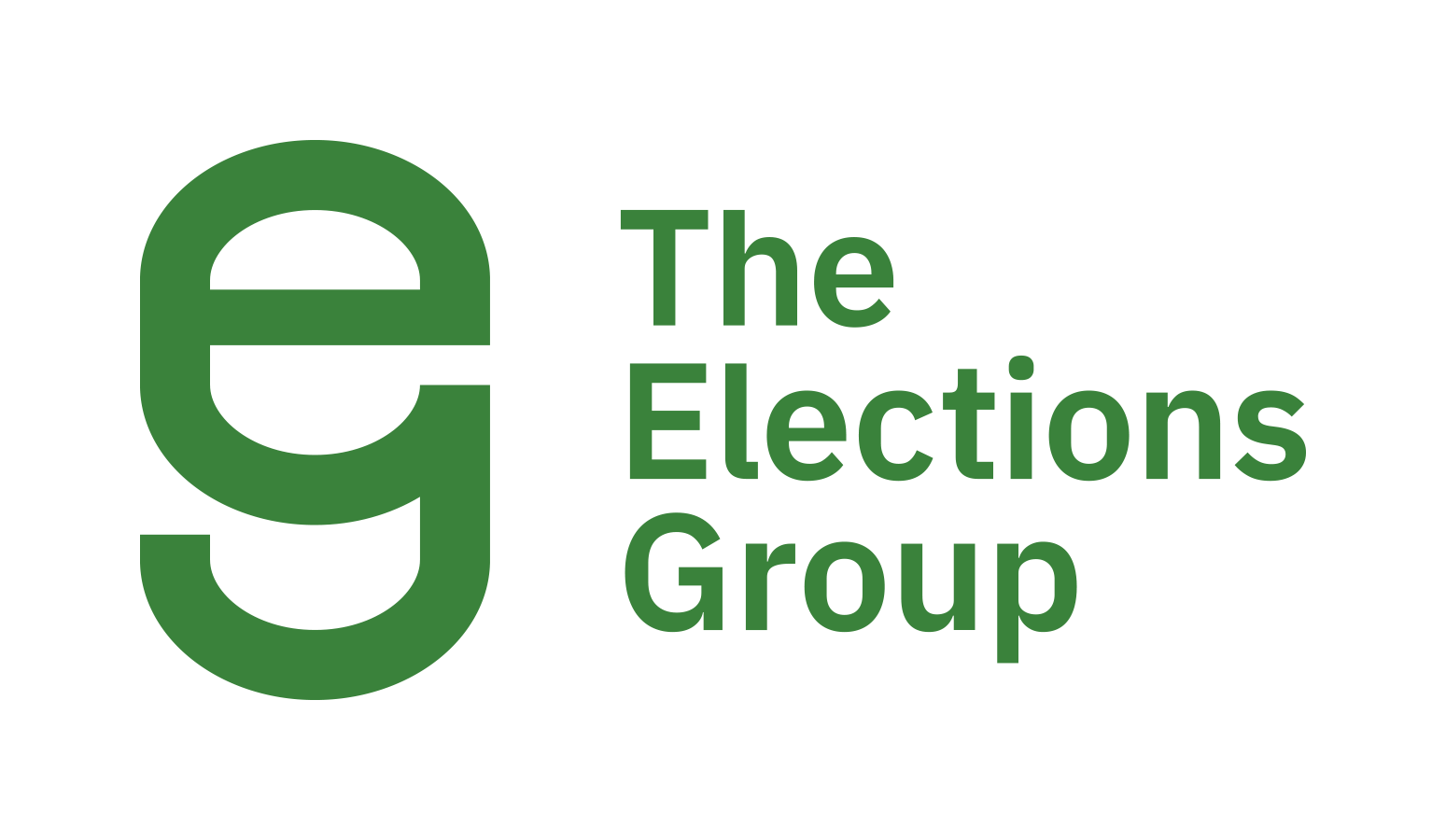 Fill in the sections on pages 2 and 3 for your jurisdiction, and replace The Elections Group logo with yours
Export slides 2 and 3 as a PDF
Print both pages on one sheet of paper (front and back)
Cut in half horizontally
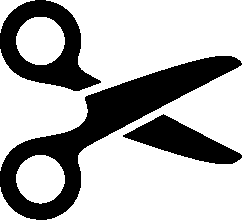 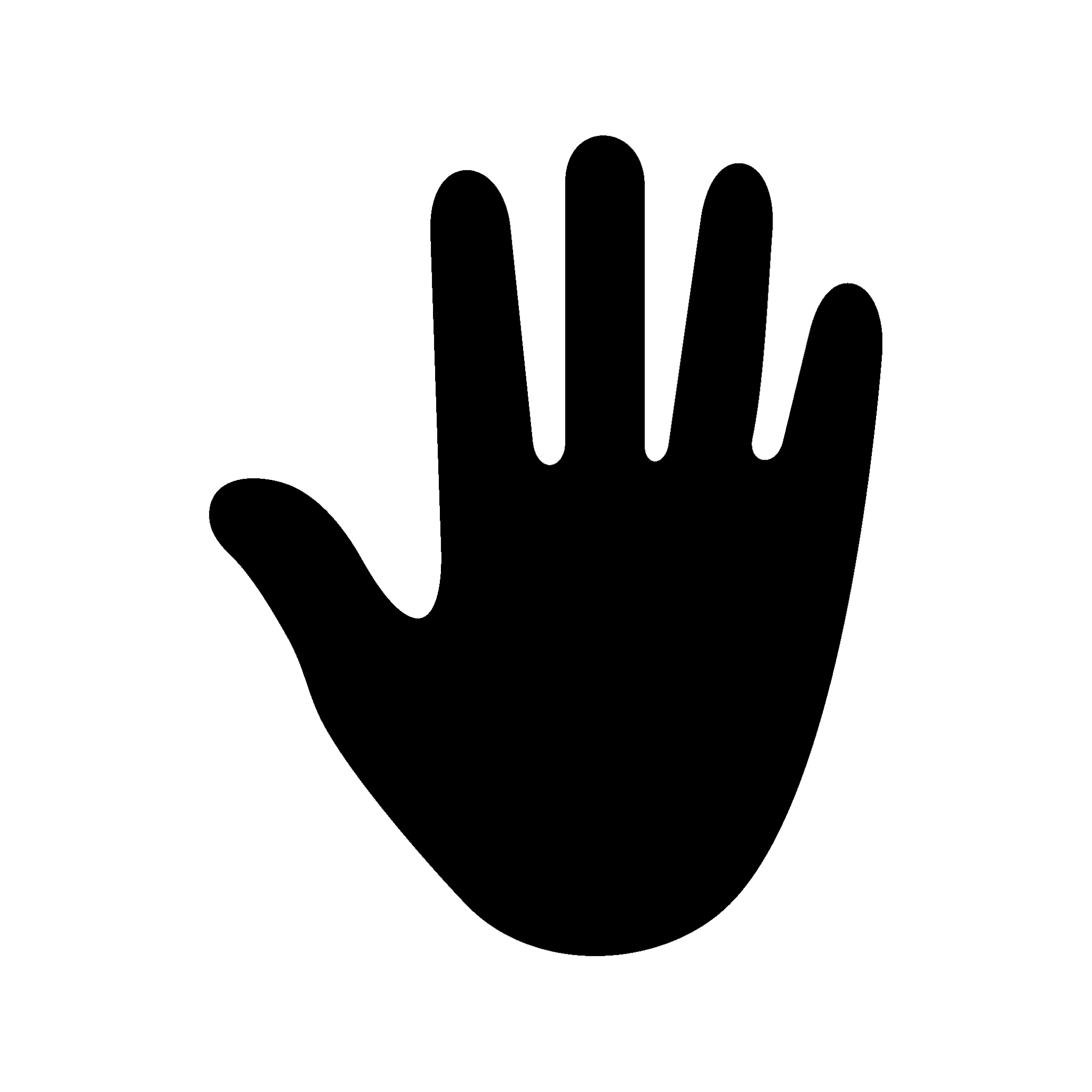 Fold each cut section in half vertically so page 1 is on the front and page 4 is on the back
If attaching the completed guide to something, hole punch through folded booklet at the top left of the front page
Front
Back
Page 2
Page 3
Page 4
Page 1
Page 2
Page 3
Page 4
Page 1
Local Jurisdiction’s Election Office
Facilities
Name
Title/Organization
Phone Number
Name
Title/Organization
Phone Number
Your State’s Election Office
Other
Name
Title/Organization
Phone Number
Name
Title/Organization
Phone Number
Vendor A
Other
Name
Title/Organization
Phone Number
Name
Title/Organization
Phone Number
Vendor B
Other
Name
Title/Organization
Phone Number
Name
Title/Organization
Phone Number
2
3
Local Jurisdiction’s Election Office
Facilities
Name
Title/Organization
Phone Number
Name
Title/Organization
Phone Number
Your State’s Election Office
Other
Name
Title/Organization
Phone Number
Name
Title/Organization
Phone Number
Vendor A
Other
Name
Title/Organization
Phone Number
Name
Title/Organization
Phone Number
Vendor B
Other
Name
Title/Organization
Phone Number
Name
Title/Organization
Phone Number
2
3
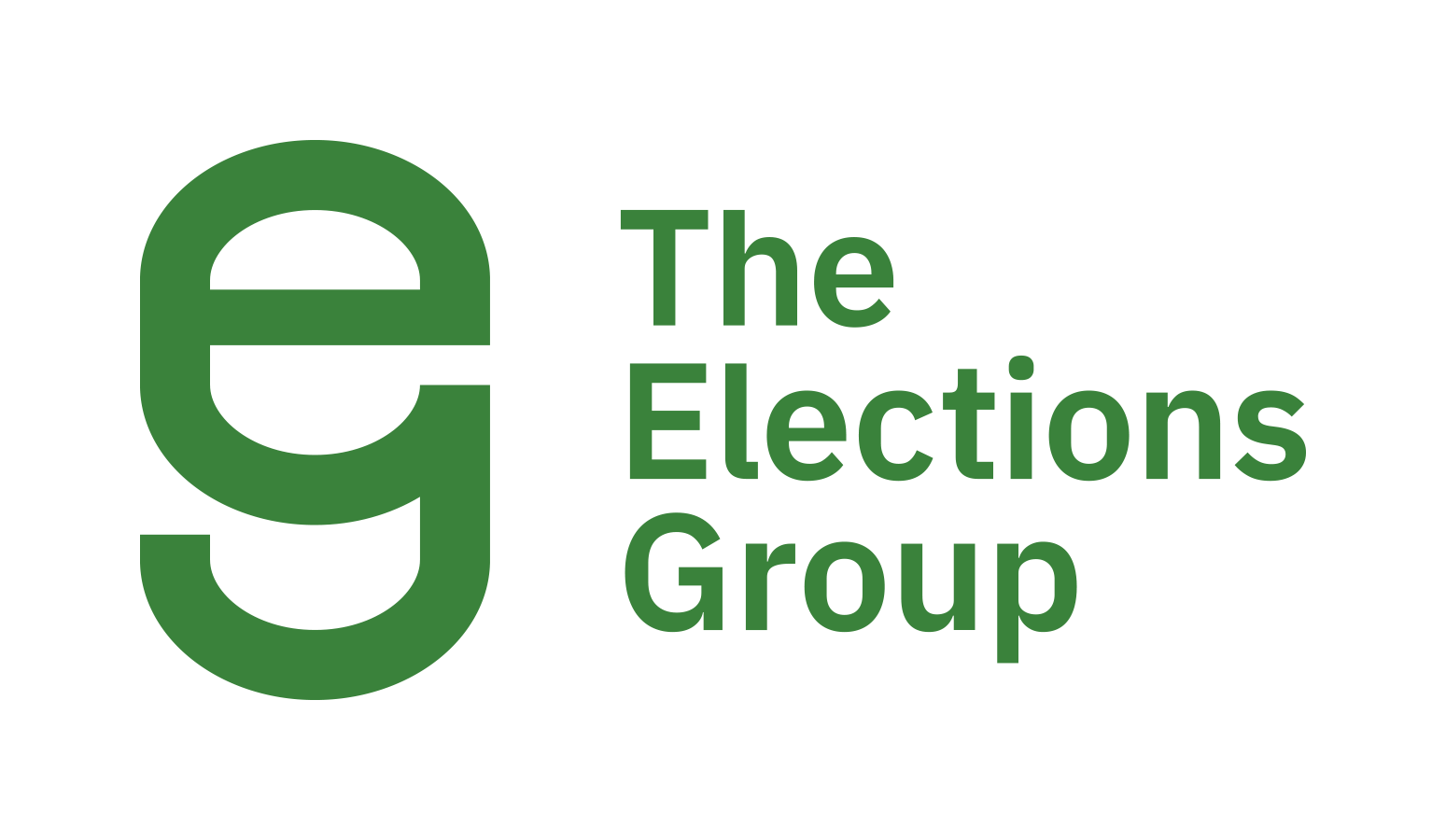 Hole Punch
Contact List
Local Law Enforcement
A few sentences about this contact list, how and when to use it, confidentiality, etc., or any other contacts to be listed
Name
Title/Organization
Phone Number
Other Law Enforcement
Name
Title/Organization
Phone Number
Fire Department
Name
Title/Organization
Phone Number
Hospital
Name
Title/Organization
Phone Number
4
1
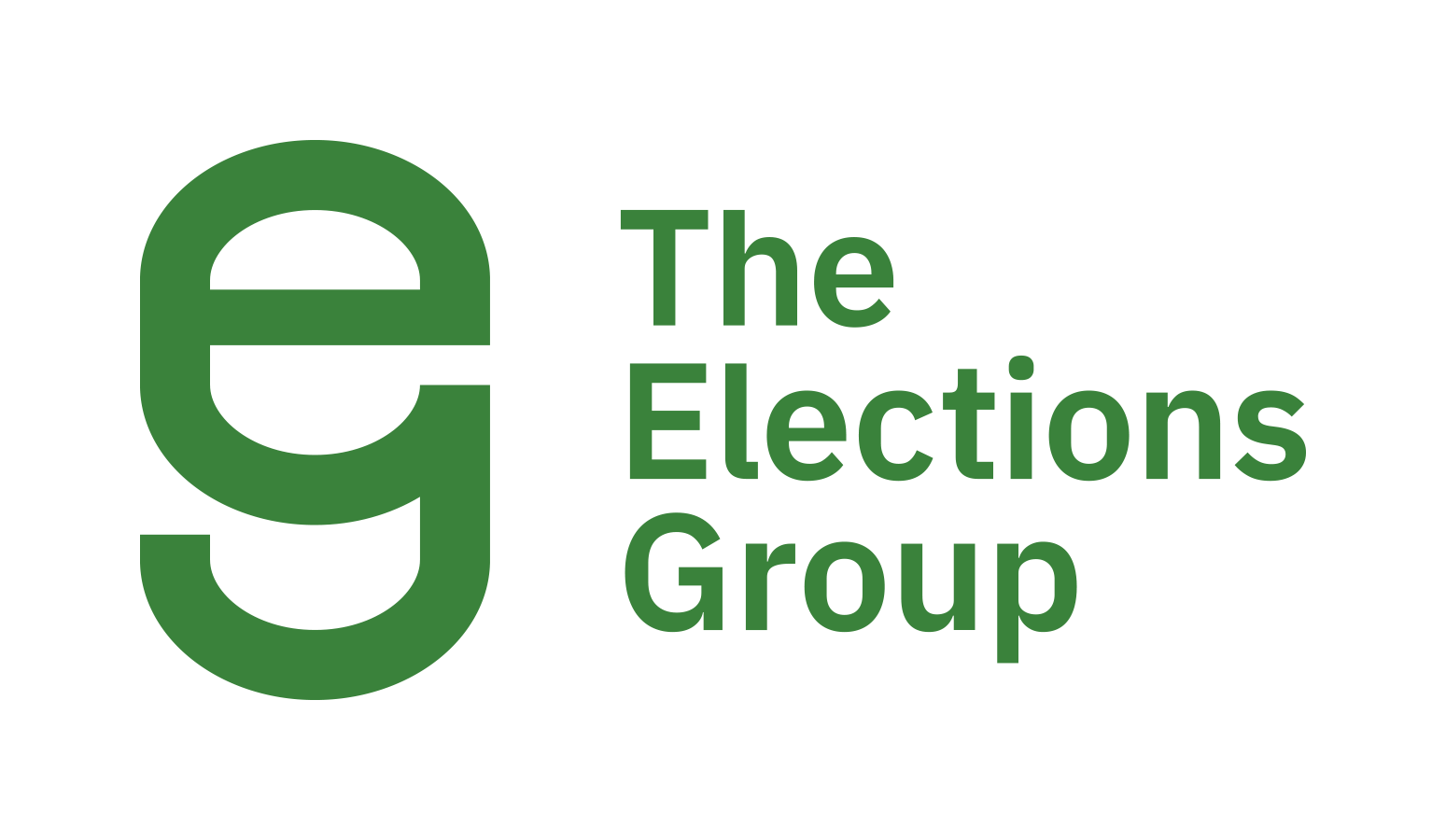 Hole Punch
Contact List
Local Law Enforcement
A few sentences about this contact list, how and when to use it, confidentiality, etc., or any other contacts to be listed
Name
Title/Organization
Phone Number
Other Law Enforcement
Name
Title/Organization
Phone Number
Fire Department
Name
Title/Organization
Phone Number
Hospital
Name
Title/Organization
Phone Number
4
1